СТРОИТЕЛЬСТВО МНОГОТОПЛИВНОГО АВТО-ЗАПРАВОЧНОГО КОМПЛЕКСА «НЕФТЭК» в районном центре Жанибек ЗКО
Планируемый объект
Строительство многотопливного авто-заправочного комплекса «НЕФТЭК» с минимаркетом в районном центре Жанибек ЗКО
Инновационность проекта
На сегодняшний день, за период 2015-2024 годы ГК «НЕФТЭК» построила и ввела в эксплуатацию 20 Комплексов. За период строительства сложились хорошие партнёрские отношения и зарекомендовали себя группа подрядчиков по разным направлениям, с которыми ГК «НЕФТЭК» продолжает сотрудничество. Все работы ведутся из материалов Заказчика, что намного удешевляет СМР и строительство Комплекса в целом. Так же Комплексы строятся под один стандарт, разница между Комплексами зависит только от количества топливораздаточных колонок (ТРК), размером участка (грунтовые работы, асфальтирование) и дальность расстояние от г. Уральска, что требует дополнительных транспортных затрат.
Проект предусматривает развитие придорожного сервиса и предоставить населению доступность в приобретении качественных различных видов нефтепродуктов в районном центре и сопутствующих товаров.
Эскиз многотопливного авто-заправочного комплекса «НЕФТЭК» с минимаркетом в районном центре Жанибек ЗКО
Местоположение объектa
ЗКО, Жанибекский р-н
Площадью – 1,0 га.
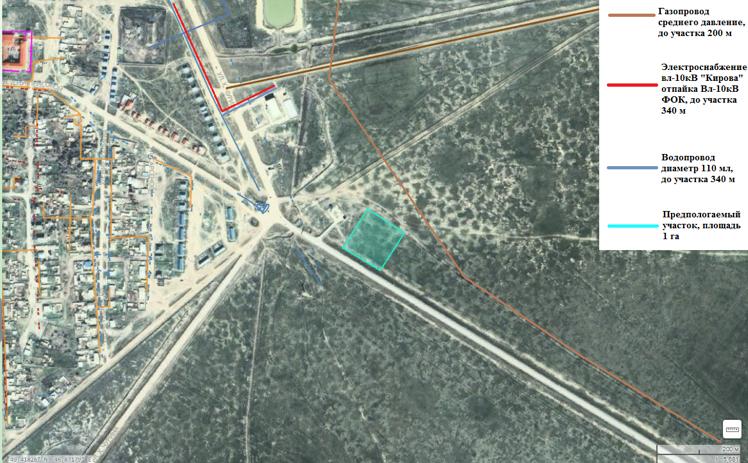 НЕОБХОДИМАЯ ГОСУДАРСТВЕННАЯ   ПОДДЕРЖКА ДЛЯ ПРОЕКТА:

Предоставление земельного участка через АО «СПК «Aqjaiyq»  (находится в аренде АО «СПК «Aqjaiyq»).
Подведение инженерных коммуникаций к участку.